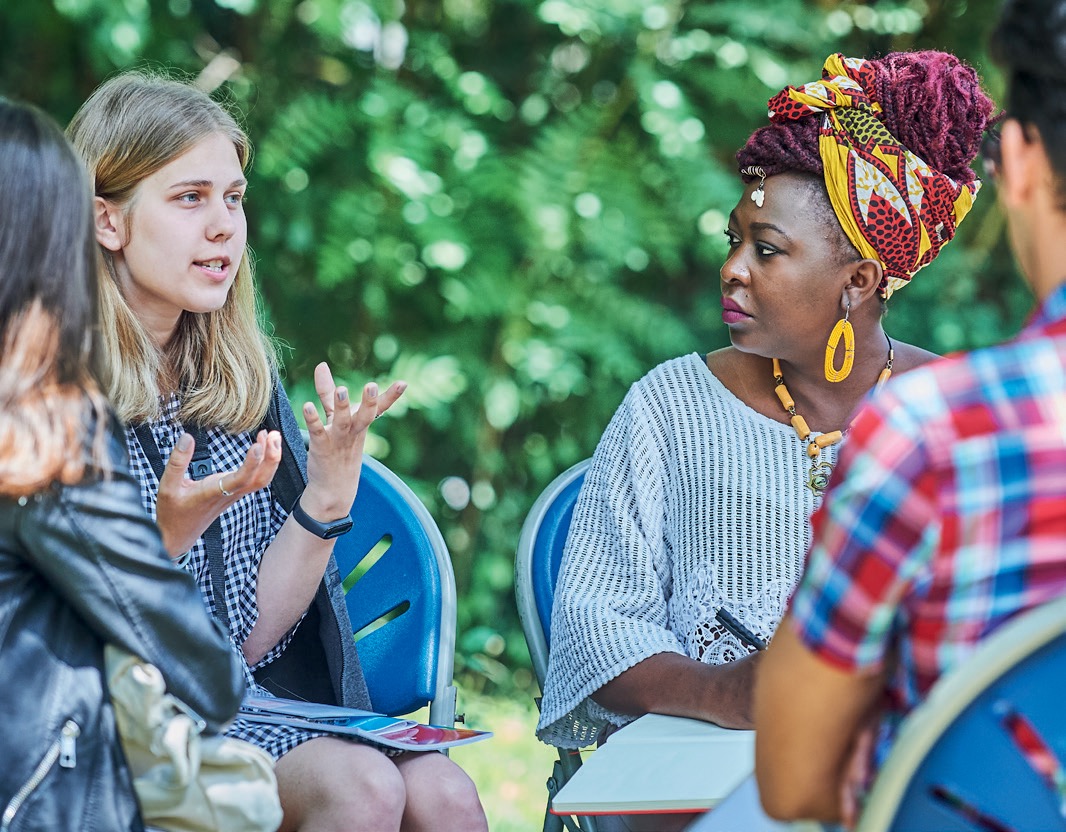 FONDS EUROPÉEN POUR LA JEUNESSE
Soutenir les jeunes et les organisations de jeunesse
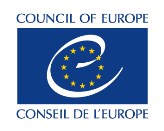 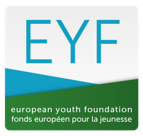 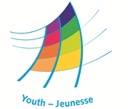 [Speaker Notes: Cette présentation a pour ambition de présenter le Fonds européen pour la jeunesse, elle s'adresse aux formateurs, éducateurs, membres d'ONG, etc.
Les notes fournissent des informations supplémentaires sur chaque diapositive. 
Il conviendra d’adapter la présentation au groupe cible. Par exemple, si le groupe cible est composé de représentants d'ONG locales, il sera nécessaire de mettre l'accent sur les activités pilotes. Les représentants d'ONG internationales seront davantage intéressés par les activités internationales, les plans de travail et les subventions structurelles. 
La présentation présente le FEJ, ses programmes de subventions et la manière dont le FEJ collabore avec les ONG.]
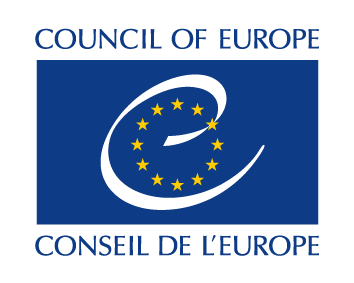 LE CONSEIL DE L’EUROPE
Créé en 1949, au lendemain de la Deuxième guerre mondiale 
46 Etats membres, dont les Etats membres de l’UE
Basé en France à Strasbourg
3 piliers:
DROITS DE L’HOMME· DÉMOCRATIE · ÉTAT DE DROIT
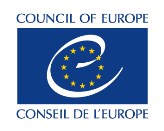 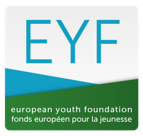 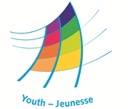 [Speaker Notes: Le Conseil de l'Europe a été créé après la Seconde Guerre mondiale (en 1949) dans le but de préserver la paix et de réaliser un projet commun en Europe. Son siège se trouve à Strasbourg (France). 
Il compte 46 États membres et ses trois piliers sont :
la promotion de la démocratie, 
la protection des droits de l'homme et 
l'état de droit en Europe. 

Parmi ses réalisations figurent l'abolition de la peine de mort, le renforcement des droits humains, la non-discrimination et la lutte contre le racisme, la défense de la liberté d'expression, l'égalité de genre, l'observation des élections, l'éducation aux droits humains et à la démocratie. 

La Convention européenne des droits de l'homme (CEDH) et la Cour européenne des droits de l'homme font partie du Conseil de l'Europe. 

Attention CdE ≠ UE : L'Union européenne compte actuellement 27 Etats membres qui ont délégué une partie de leur souveraineté (par exemple, en matière de commerce) afin que des décisions sur des questions spécifiques d'intérêt commun puissent être prises démocratiquement au niveau européen. Aucun pays n'a jamais rejoint l'UE sans être membre auparavant du Conseil de l'Europe. À ne pas confondre avec le Conseil européen, qui est une institution de l'Union européenne, composée des chefs d'État ou de gouvernement des 27 États membres ainsi que du président de la Commission européenne, dans le but de planifier la politique de l’UE.
Pour plus d’informations: www.coe.int]
LE FONDS EUROPÉEN POUR LA JEUNESSE
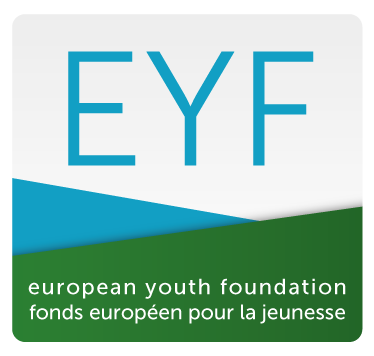 « Le Fonds (…) a pour but d’encourager la coopération de la jeunesse en Europe en apportant son appui financier aux activités européennes de jeunesse qui sont de nature à favoriser la paix, la compréhension et la coopération entre les peuples d’Europe et du monde, dans le respect des droits de l’homme et des libertés fondamentales. »
Article 1, Statuts du Fonds Européen pour la Jeunesse
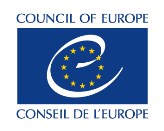 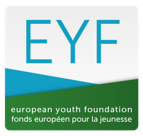 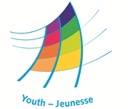 LE FEJ EN BREF
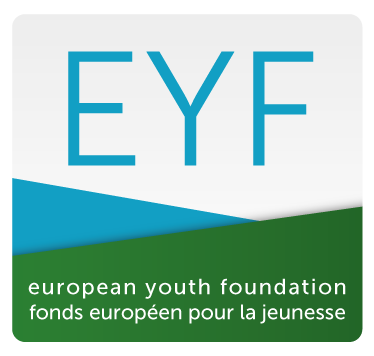 Conseil de l’Europe – Service de la Jeunesse
Depuis 1972  
Soutien financier et éducatif 
Organisations de jeunesse de 50 pays européens
Basé au Centre Européen de la Jeunesse à Strasbourg
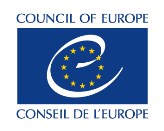 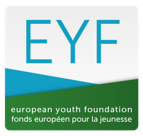 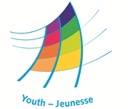 [Speaker Notes: Le Fonds européen pour la jeunesse (FEJ) est un fonds établi en 1972 par le Conseil de l'Europe (CdE) pour apporter un soutien financier et éducatif aux activités de jeunesse européennes. 
Il s'agit d'un instrument du Service jeunesse de la de la Direction de la participation démocratique, du Conseil de l'Europe. 

Le FEJ :
Fait entendre la voix des jeunes.
Soutient les ONG et les réseaux.
Favorise la paix, la compréhension et le respect. 

Le FEJ a son siège au Centre européen de la jeunesse à Strasbourg. 
Seules les ONG de jeunesse des 46 États membres du Conseil de l'Europe, ainsi que les autres signataires de la Convention culturelle européenne : le Bélarus, le Kazakhstan, la Fédération de Russie et le Saint-Siège, peuvent faire une demande auprès du Fonds. 

Le budget du FEJ est principalement composé de contributions obligatoires de chaque État membre du Conseil de l'Europe.]
LE FEJ EN BREF
Plus de 1500 ONGs de Jeunesse enregistrées
       ONGs locales, nationales, internationales ou en réseaux internationaux

Environ 200 projets soutenus par an (pour 3.5 Millions d’euros)
Projets, locaux, nationaux ou internationaux
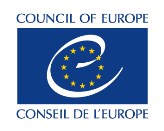 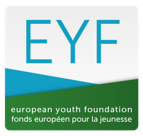 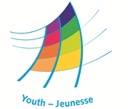 [Speaker Notes: L’enregistrement d’une organisation se fait via notre système en ligne, accessible à tout moment.

Les chiffres peuvent varier en fonction du nombre de candidatures ouvertes par an ainsi que des d'appels à projets spéciaux. 

Le budget du FEJ est principalement composé de contributions obligatoires de chaque État membre du Conseil de l'Europe, auxquelles s'ajoutent des contributions volontaires des États membres.

Plus d'informations sur les inscriptions et les subventions dans les prochaines diapositives.]
PROJETS SOUTENUS
Par, avec, et pour les jeunes
Lien clair et fort avec les priorités jeunesse du Conseil de l’Europe
Besoins des jeunes
Impact dans la vie des jeunes
Dimension européenne, participation des jeunes, apprentissage interculturel, éducation non formelle
Inclusion et égalité de genre
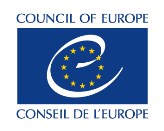 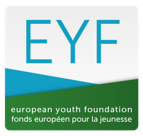 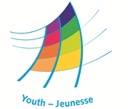 [Speaker Notes: Tous les projets soutenus par le FEJ incluent les éléments suivants:
Les jeunes au cœur du projet : 
Les projets doivent être organisés par, avec et pour les jeunes. Cela signifie que l'équipe et les participants doivent respecter les critères d'âge, avec au moins 75 % des personnes ayant moins de 30 ans. Les sujets abordés doivent être pertinents pour les jeunes ou faire référence à la dimension jeunesse d'un sujet traité.

Les besoins des jeunes : 
Les projets soutenus doivent refléter les besoins et les défis auxquels sont confrontés les jeunes dans les communautés ou les groupes cibles sur lesquels le projet se concentre. Ces besoins peuvent être aussi larges ou spécifiques que justifié par le projet. L'évaluation des besoins peut être basée sur des cartographies, des statistiques, l'évaluation de projets précédents, des travaux sur le terrain, ainsi que sur des décisions prises par les membres de l'ONG. Cependant, elle ne doit pas être fondée sur de simples perceptions, hypothèses ou tendances.

Changement et impact: 
Même s'ils sont modestes, les projets doivent viser un réel changement et un impact dans la vie des jeunes et/ou de leurs communautés. 

Dimension européenne, participation des jeunes, apprentissage interculturel, éducation non formelle: 
Le FEJ encourage toutes les organisation d’utiliser ces approches dans la planification et la réalisation de leurs projets. 

Inclusion et égalité des genres : 
Le FEJ soutient l'intégration d'une perspective de genre dans les projets de jeunesse qu'il soutient, ainsi que l'inclusion de tous les jeunes, en accordant une attention particulière à ceux qui font face à la discrimination, à l'exclusion ou à la marginalisation. Cela signifie que l'ONG doit réfléchir et envisager des actions spécifiques pour rendre le projet inclusif et veiller à ce que les besoins de tous les genres soient pris en compte dans l'équipe, la participation, le programme, etc.

Lien avec les priorités du secteur jeunesse : 
Les projets doivent contribuer ou avoir un lien clair avec les priorités du secteur jeunesse pour la période 2022-2025 :

 Revitaliser la démocratie pluraliste.
 L'accès des jeunes aux droits.
 Vivre ensemble dans des sociétés pacifiques et inclusives.
 Le travail de jeunesse.

(Plus d’informations sur la dispositive spécifique)

Ce que nous NE soutenons PAS : 
Les bourses d'études de toute nature. 
Les opérations commerciales. 
La construction, l'achat ou l'équipement de bâtiments. 
Les activités sportives. 
Le tourisme. 
La participation aux échanges internationaux.]
Priorités du secteur jeunesse 2022-25
Revitaliser la démocratie pluraliste

Accès des jeunes aux droits

Vivre ensemble dans des sociétés pacifiques et inclusives

Travail de jeunesse
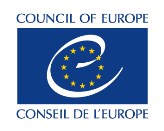 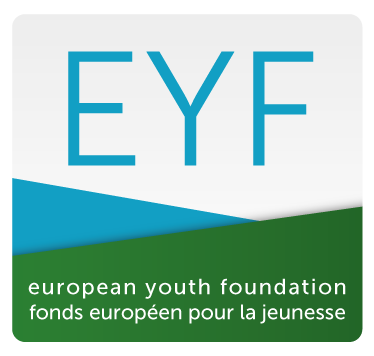 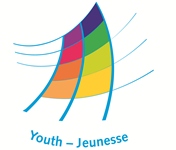 [Speaker Notes: Les priorités du secteur jeunesse guident le travail du service jeunesse, qui comprend également les projets soutenus par le FEJ. Des informations actualisées sur les priorités actuelles sont disponibles sur www.coe.int/fr/web/youth/priorities]
LES SUBVENTIONS DU FEJ
ACTIVITÉ INTERNATIONALE
ONGs internationales ou nationales (avec partenaires)
Rencontre internationale de jeunes
Différents pays représentés
Effet démultiplicateur
Max. 25.000€
PLAN DE TRAVAIL ANNUEL
ONGs internationales et réseaux
Projet international annuel, avec au moins une activité internationale
Max. 60.000€
SUBVENTION STRUCTURELLE (SS)
ONGs internationales et réseaux eligibles
Soutien coûts opérationnels
Max. 60.000€ sur 2 ans(30 + 30)
ACTIVITÉ PILOTE
ONGs locales ou nationales
Impact local, avec une dimension européenne et innovative
Besoins des jeunes au niveau local
Max. 15.000€
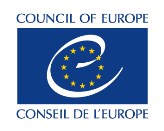 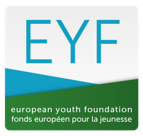 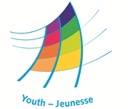 [Speaker Notes: Activités pilotes:
Axées sur le niveau local, mais peuvent être organisées au niveau local, régional ou national.
Doivent aborder un défi auquel les jeunes sont confrontés dans leur contexte local.
Doivent être liés aux priorités du secteur jeunesse du Conseil de l'Europe
La demande doit être soumise au moins 3 mois avant le début de l'activité et aux dates limites spécifiques tout au long de l'année.
Subvention maximale : 15 000 €.
100 % des coûts éligibles peuvent être couverts. Il est possible d’inclure jusqu’à 7 % de frais administratifs (loyers des bureaux, frais pour le chauffage, l’électricité, l’eau, et l’assurance), et jusqu’à 10% pour les salaires pour la coordination des projets. 
Qui peut postuler : ONG locales et nationales de jeunesse.

Activités internationales:
Participants d'au moins 7 États membres du Conseil de l'Europe.
Au moins 4 pays du Conseil de l'Europe représentés dans l'équipe du projet.
Équilibre en termes de genre et de géographie dans l'ensemble (dans l'équipe et les participants).
2 dates limites par an : 1er avril et 1er octobre pour les projets ayant lieu l'année suivante.
Subvention maximale : 25 000 €. l est possible d’inclure jusqu’à 7 % de frais administratifs (loyers des bureaux, frais pour le chauffage, l’électricité, l’eau, et l’assurance), et jusqu’à 10% pour les salaires pour la coordination des projets. 
Seuls 2/3 des coûts éligibles peuvent être couverts, et l'ONG doit trouver un cofinancement pour le tiers restant.
Qui peut postuler : ONG internationales et réseaux ; ONG nationales avec au moins 3 partenaires d'autres pays ou 1 partenaire international.

Plan de travail annuel :
Ensemble d'activités liées les unes aux autres sur une période d'un an.
Doit inclure au moins une activité internationale.
Toutes les activités doivent être autonomes.
Doit être basé sur la stratégie/vision d'une ONG.
Les activités internationales dans le cadre du plan de travail doivent respecter les critères des activités ponctuelles internationales.
2 dates limites par an : 1er avril et 1er octobre pour les projets ayant lieu l'année suivante.
Subvention maximale : 60 000 €. l est possible d’inclure jusqu’à 7 % de frais administratifs (loyers des bureaux, frais pour le chauffage, l’électricité, l’eau, et l’assurance), et jusqu’à 10% pour les salaires pour la coordination des projets. 
Qui peut postuler : ONG internationales de jeunesse et réseaux internationaux.

Subventions structurelles :
Couvrent les coûts administratifs d'une ONG pendant 2 ans.
Basées sur le programme stratégique à long terme de l'organisation.
Accordées pour 2 ans, confirmées après 1 an.
Subvention maximale : 60 000 € pour 2 ans.
Les coûts opérationnels inclus dans une subvention structurelle ne peuvent pas être inclus dans le budget d'une activité internationale ou d'un plan de travail annuel. 
Date limite : 1er octobre tous les deux ans, pour un soutien sur les deux années suivantes (par exemple, le 1er octobre 2023 pour un soutien en 2024-25). 
Qui peut postuler : Les ONG internationales de jeunesse et les réseaux internationaux qui répondent aux critères suivants :
Ayant une structure européenne ou un secrétariat européen ;
Ayant reçu un soutien au cours des 3 années précédentes (période de référence : 2021, 2022 et 2023) pour au moins 3 activités internationales (subvention FEJ ou session d'étude dans le programme annuel des centres européens de la jeunesse) ;
Ayant reçu des subventions du FEJ lors d'au moins 2 des 3 années de la période de référence.]
ACTIVITÉ PILOTE
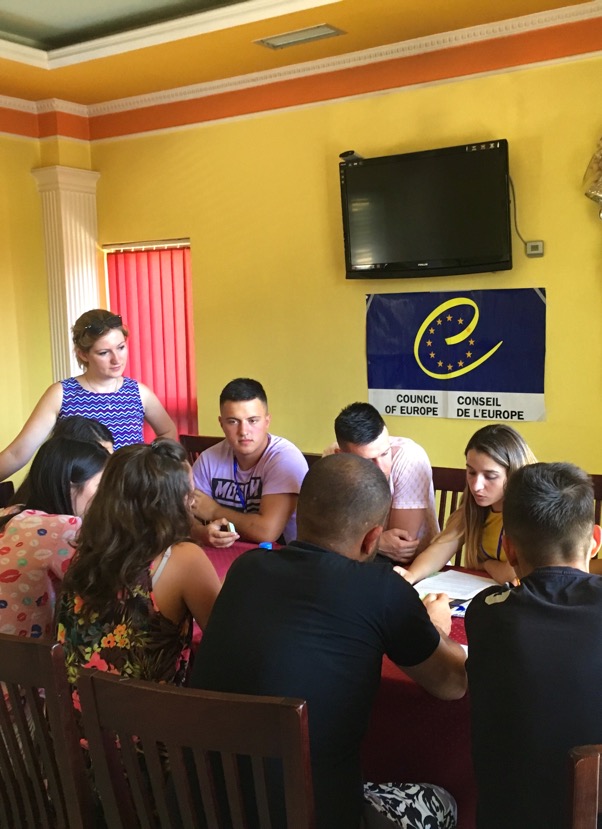 Répond à un besoin ou un défi auquel les jeunes font face
En lien avec le contexte local et impact local
Dimension européenne et innovation
Durée max : 1 an
ONGs locales ou nationales
Plusieurs dates limites par an (voir site internet)
Max. 15.000€ (100% du financement)
Coûts administratifs elligibles (max 7% de la subvention) et salaires pour la coordination des projets jusqu’à 10%
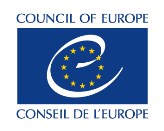 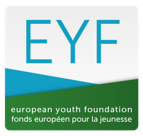 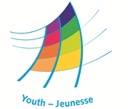 [Speaker Notes: Activités pilotes:
Axées sur le niveau local, mais peuvent être organisées au niveau local, régional ou national.
Doivent aborder un défi auquel les jeunes sont confrontés dans leur contexte local.
Doivent être en accord avec les priorités Jeunesse du Conseil de l'Europe, ainsi que certains thèmes sélectionnés chaque année.
La demande doit être soumise au moins 3 mois avant le début de l'activité et aux dates limites spécifiques tout au long de l'année.
Subvention maximale : 15 000 €.
100 % des coûts éligibles peuvent être couverts. Il est possible d’inclure jusqu’à 7 % de frais administratifs (loyers des bureaux, frais pour le chauffage, l’électricité, l’eau, et l’assurance), et jusqu’à 10% pour les salaires pour la coordination des projets. 
Qui peut postuler : ONG locales et nationales de jeunesse.]
ACTIVITÉ INTERNATIONALE
Rencontre internationale de jeunes
Effet démultiplicateur
Pour les ONG internationales et les réseaux, ou les ONG nationales ayant des partenaires (d'autres pays ou ONGI).
Équipe internationale (au moins 4 pays)
Groupe de participants international ( au moins 7 pays)
Max. 25 000 € (1/3 de cofinancement requis)
7% frais administratifs, 10% salaires pour la coordination des projets
Dates limites : 1er avril, 1er octobre (projets pour l'année suivante)
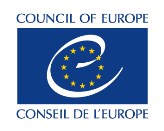 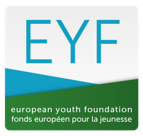 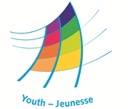 [Speaker Notes: Activités internationales:
Participants d'au moins 7 États membres du Conseil de l'Europe.
Au moins 4 pays du Conseil de l'Europe représentés dans l'équipe du projet.
Équilibre en termes de genre et de géographie dans l'ensemble (dans l'équipe et les participants).
2 dates limites par an : 1er avril et 1er octobre pour les projets ayant lieu l'année suivante.
Subvention maximale : 25 000 €. Il est possible d’inclure jusqu’à 7 % de frais administratifs (loyers des bureaux, frais pour le chauffage, l’électricité, l’eau, et l’assurance), et jusqu’à 10% pour les salaires pour la coordination des projets. 
Seuls 2/3 des coûts éligibles peuvent être couverts, et l'ONG doit trouver un cofinancement pour le tiers restant.
Qui peut postuler : ONG internationales et réseaux ; ONG nationales avec au moins 3 partenaires d'autres pays ou 1 partenaire international.
Coûts éligibles : Coûts directement liés à l'activité, y compris la préparation et le suivi.
Coûts non éligibles : Salaires, frais généraux ou autres coûts administratifs non directement liés à l'activité. Une liste exhaustive peut être consultée dans les directives de rapport financier.]
PLAN DE TRAVAIL ANNUEL
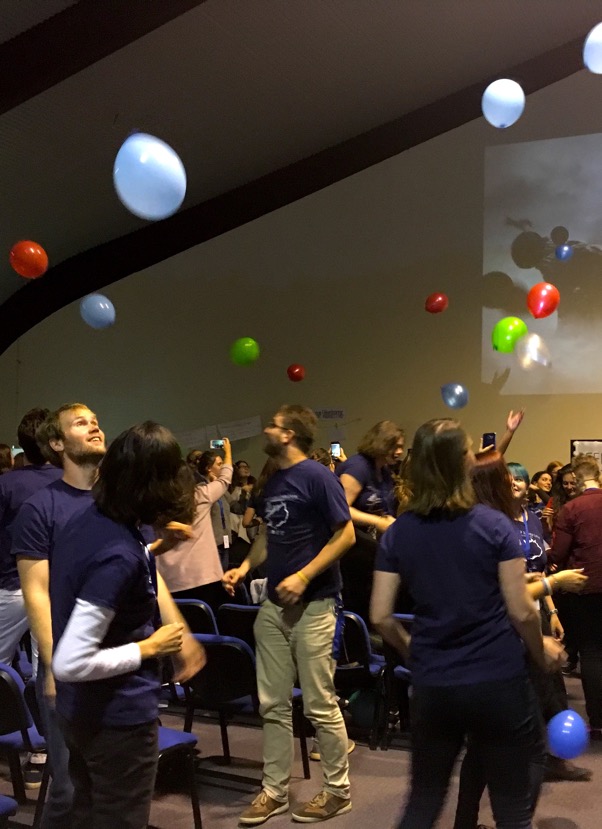 ONG et réseaux internationaux
Série d'activités interconnectées (1 an, au moins 1 AI)
Liées à la stratégie de l'ONG
Max. 60 000 € (1/3 de cofinancement requis pour les AI). 
7% frais administratifs, 10% salaires pour la coordination des projets
Dates limites : 1er avril, 1er octobre (projets pour l'année suivante)
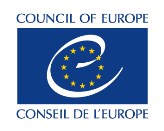 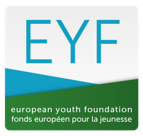 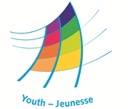 [Speaker Notes: Plan de travail annuel :
Ensemble d'activités liées les unes aux autres sur une période d'un an.
Doit inclure au moins une activité internationale.
Toutes les activités doivent être autonomes.
Doit être basé sur la stratégie/vision d'une ONG.
Les activités internationales dans le cadre du plan de travail doivent respecter les critères des activités ponctuelles internationales.
2 dates limites par an : 1er avril et 1er octobre pour les projets ayant lieu l'année suivante.
Subvention maximale : 60 000 €. Il est possible d’inclure jusqu’à 7 % de frais administratifs (loyers des bureaux, frais pour le chauffage, l’électricité, l’eau, et l’assurance), et jusqu’à 10% pour les salaires pour la coordination des projets. 
Qui peut postuler : ONG internationales de jeunesse et réseaux internationaux.
Coûts éligibles : Coûts directement liés à l'activité, y compris la préparation et le suivi.
Coûts non éligibles : Salaires, frais généraux ou autres coûts administratifs non directement liés à l'activité.]
SUBVENTION STRUCTURELLE
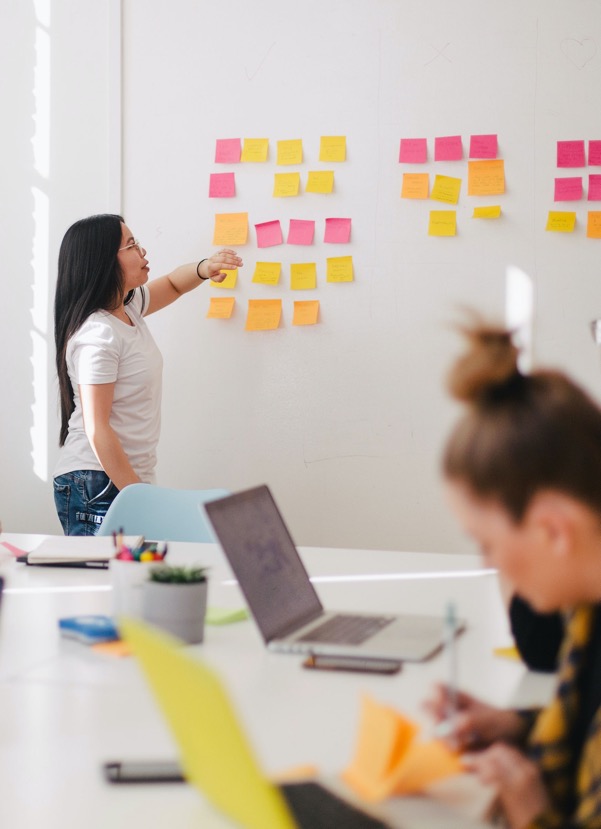 ONG et réseaux internationaux éligibles
Dépenses administratives et générales
Liés à la stratégie de l'ONG et aux priorités du secteur jeunesse du Conseil de l’Europe
Max. 60 000 € pour 2 ans
Date limite : 1er octobre tous les 2 ans
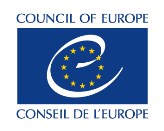 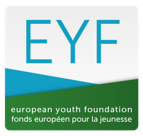 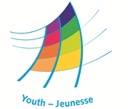 [Speaker Notes: Subventions structurelles :
Couvrent les coûts administratifs d'une ONG pendant 2 ans.
Basées sur le programme stratégique à long terme de l'organisation.
Accordées pour 2 ans, confirmées après 1 an.
Subvention maximale : 60 000 € pour 2 ans.
Les coûts opérationnels inclus dans une subvention structurelle ne peuvent pas être inclus dans le budget d'une activité internationale ou d'un plan de travail annuel. 
Date limite : 1er octobre tous les deux ans, pour un soutien sur les deux années suivantes (par exemple, le 1er octobre 2023 pour un soutien en 2024-25). 
Qui peut postuler : Les ONG internationales de jeunesse et les réseaux internationaux qui répondent aux critères suivants :
Ayant une structure européenne ou un secrétariat européen ;
Ayant reçu un soutien au cours des 3 années précédentes (période de référence : 2021, 2022 et 2023) pour au moins 3 activités internationales (subvention FEJ ou session d'étude dans le programme annuel des centres européens de la jeunesse) ;
Ayant reçu des subventions du FEJ lors d'au moins 2 des 3 années de la période de référence.

Une organisation/un réseau international n'est pas éligible si :
Elle a été soutenue uniquement pour des sessions d'étude pendant la période de référence ;
Elle n'a reçu aucune subvention du FEJ pour des activités internationales ou des plans de travail au cours des deux années les plus récentes de la période de référence (2022 et 2023) ;
Elle a reçu des subventions du FEJ pour des activités internationales ou des plans de travail pour une seule année au cours de la période de référence.]
EYF GRANTS
LA METHODE DU FEJ
SYSTÈME EN LIGNE DU FEJ · INFO CONCERNANT LA STRUCTURE ET SES ACTIVITÉS · STATUTS ET DONNÉES BANCAIRES · COMMUNICATION SI BESOIN
ENREGISTREMENT
SYSTÈME EN LIGNE DU FEJ · DIFFERENTES DATES LIMITES SELON LES SUBVENTIONS + APPELS À PROJETS SPECIAUX · INFO SUR LE PROJET ET LE BUDGET
CANDIDATURE
PAR LE SECRETARIAT DU FEJ · ÉVALUATION PAR DIFFERENTS MEMBRES DE L’ÉQUIPE · CRITÈRES DES SUBVENTIONS · COMMUNICATION SI BESOIN
ÉVALUATION
PAR LE COMITÉ DE PROGRAMMATION SUR LA JEUNESSE · LES PROJETS PEUVENT ETRE  ACCEPTÉS ,  REFUSÉS  OU PROPOSÉS POUR UNE NOUVELLE SOUMISSION .
DÉCISION
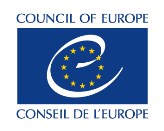 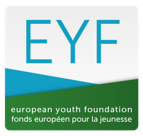 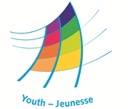 [Speaker Notes: Enregistrement
Exclusivement via le système en ligne du FEJ. 
Communication avec le FEJ possible si des éclaircissements sont nécessaires concernant les documents fournis et les critères de l'ONG. Les informations relatives au compte bancaire sont également demandées lors de l’enregistrement. Un compte bancaire au nom de l'ONG est obligatoire uniquement lorsqu'une subvention est accordée. 
L'inscription est finalisée et votre ONG devient partie intégrante du système du FEJ et peut accéder aux subventions disponibles pour votre type d'ONG. 
Documents nécessaires : Liste récente des activités (avec descriptions), statuts originaux (copie numérisée du document tamponné et signé), traduction des statuts si la langue originale n'est pas l'anglais ou le français (la traduction n'a pas besoin d'être certifiée et peut se concentrer uniquement sur les points les plus importants concernant la mission, le champ d'action, le statut, la structure et la prise de décision).

Candidature 
Exclusivement via le système en ligne du FEJ. 
A l’aide d’un formulaire en ligne contenant toutes les informations pertinentes demandées et nécessaires pour comprendre le projet. Les documents à l'appui peuvent être joints. 

Évaluation 
Par le personnel de l’EYF. Différentes personnes évaluent votre demande pour garantir l'objectivité. 
Les demandes sont évaluées par le FEJ en fonction du contenu et de la qualité, ainsi que du respect des critères et des priorités.
Communication ouverte entre le FEJ et l'ONG, là où certains points peuvent être clarifiés et certains champs peuvent être modifiés dans la demande. Le FEJ prépare une recommandation basée sur l'évaluation. 

Décision 
La décision finale peut être l'une des trois options suivantes : Le projet est soutenu ; Le projet n'est pas soutenu mais une nouvelle soumission est possible avec le même projet, sous certaines conditions ; Le projet n'est pas soutenu, ce qui signifie que le même projet ne peut pas être utilisé dans une future demande.]
ENREGISTREMENT AUPRÈS DU FEJ
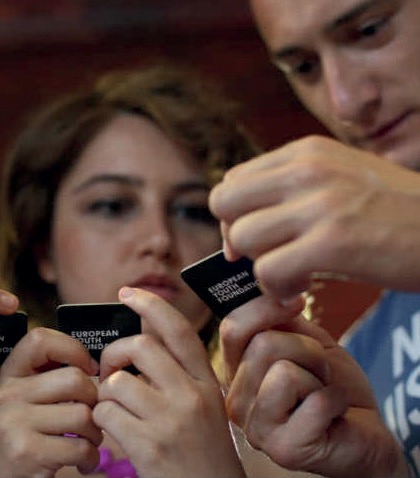 NGOs locales, nationales, internationales et réseaux internationaux
À but non lucratif, indépendante du gouvernement
Dirigée par des jeunes (les jeunes prennent les décisions)
Statuts et compte bancaire
Travail en lien avec les priorités
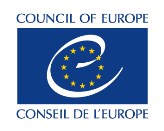 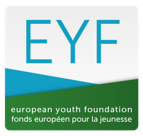 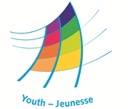 [Speaker Notes: Le FEJ reconnaît cinq types d'organisations, qui définissent les types de subventions auxquelles elles peuvent postuler :

ONG internationale de jeunesse : Ayant des membres ou branches dans min. 7 États signataires de la Convention culturelle européenne (bureau principal + 7 autres pays).
Réseau international d’ONGs de jeunesse : Ayant min. 7 ONGs de jeunesse de 7 pays différents (l'organisation candidate + 6 autres ONGs de jeunesse dans des pays différents).
Organisation nationale de jeunesse : Elle doit être basée dans un État signataire de la Convention culturelle européenne et œuvrer à l'échelle nationale.
Organisation locale de jeunesse : Elle doit être basée dans un État signataire de la Convention culturelle européenne et œuvrer à l'échelle locale.

Le FEJ ne soutient PAS les particuliers, tels que les étudiants, les groupes informels, les entreprises privées, les clubs sportifs, etc.

Critères d'enregistrement :
Organisation de jeunesse à but non lucratif indépendante du gouvernement.
Devant avoir ses propres statuts officiels.
Les informations sur le compte bancaire sont également demandées lors de l'enregistrement. Un compte bancaire au nom de l'ONG n'est obligatoire que lorsque la subvention est accordée.
Une ONG ne devrait pas seulement travailler pour les jeunes, mais surtout travailler avec les jeunes, qui devraient être impliqués dans le processus de prise de décision de l'organisation.
Une ONG enregistrée auprès du FEJ doit être basée dans l'un des 50 États signataires de la CCE (46 États membres du Conseil de l'Europe + Bélarus, Saint-Siège, Kazakhstan, Fédération de Russie).
Elle doit travailler dans le cadre des droits de l'homme, de la démocratie et de l'État de droit.]
DÉCISION
COMITÉ DES MINISTRES
COMITÉ DIRECTEUR EUROPÉEN POUR LA JEUNESSE
50 membres
CONSEIL CONSULTATIF SUR LA JEUNESSE30 membres
CONSEIL MIXTE SUR LA JEUNESSE
Organisations de jeunsse
COMITE DE PROGRAMMATION SUR LA JEUNESSE
8 REPS JEUNES + 8 REPS GOV.
PAYS MEMBRES
JEUNES
DÉCISIONS SUBVENTIONS
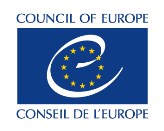 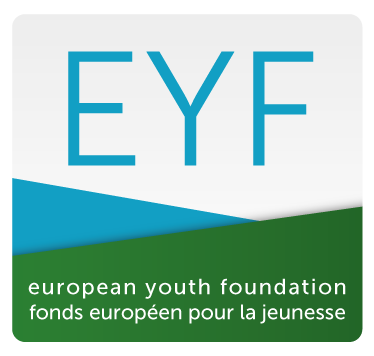 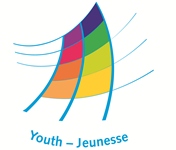 [Speaker Notes: La gestion conjointe du secteur Jeunesse 

Dans les autres départements du Conseil de l'Europe, les décisions sont prises presque exclusivement par les représentants des États membres. Dans le secteur jeunesse, les jeunes font également partie du processus décisionnel. 

Les représentants gouvernementaux des 50 États signataires de la Convention culturelle européenne composent le Comité directeur européen pour la jeunesse (CDEJ). Ce sont généralement des représentants des ministères chargés de la jeunesse. 

Le comité directeur promeut la coopération intergouvernementale et un espace d'échanges entre les pays sur les politiques de jeunesse. 

Les représentants des jeunes, issus de 30 organisations de jeunesse de toute l'Europe, composent le Conseil consultatif sur la jeunesse (CCJ). Le CCJ apporte des contributions sur toutes les activités du secteur jeunesse et assure la participation des jeunes à d'autres activités du Conseil de l'Europe. 

Ensemble, le CDEJ et le Conseil consultatif forment le Conseil mixte pour la jeunesse (CMJ), un organe de décision conjoint qui établit les priorités, les objectifs et les budgets du secteur jeunesse. 

8 membres du CCJ et 8 membres du CDEJ sont élus pour siéger au Comité de programmation pour la jeunesse (CPJ) pour un mandat de 2 ans afin d'établir et de surveiller les programmes des Centres européens de la jeunesse et FEJ... et de prendre les décisions concernant toutes les demandes de projet du FEJ ! Pour plus d'informations sur la gestion conjointe : https://www.coe.int/fr/web/youth/co-management]
APPEL SPÉCIAL UKRAINE
Activités pilotes et internationales en sutien aux jeunes d’Ukraine
Soutenir et impliquer les jeunes d'Ukraine touchés par la guerre
Activités fondées sur les principes et la pratique du travail de jeunesse
Candidature à tout moment, au moins 6 semaines avant le début du projet (en 2024) 
Mentionner l’appel spécial dans le titre
ACTIVITÉS PILOTES
Critères habituels pour les AP(Rapport financier electronique pour les ONGs d’Ukraine)
Présentiel, en ligne ou en format hybride En Ukraine ou ailleurs
Plus d’info sur la page de l’appel
ACTIVITÉS INTERNATIONALES
Critères habituels pour les AI
Jeunes d’Ukraineparticipent et organisent 
Date de début en 2024
Plus d’info sur la page de l’appel
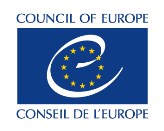 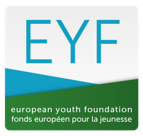 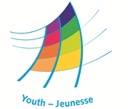 [Speaker Notes: L'objectif de cette initiative est de soutenir les jeunes d'Ukraine touchés par la guerre par le biais d'interventions de la société civile et du travail de jeunesse, dans le cadre des valeurs du Conseil de l'Europe. Les demandes de projets peuvent inclure des activités telles que l'apprentissage et le soutien entre pairs, des formations et des ateliers, des informations et des conseils, la sensibilisation et le renforcement des capacités des jeunes, des animateurs et des responsables de jeunesse, des réunions de jeunes d'Ukraine, des analyses, des recherches et d'autres actions fondées sur les principes et la pratique du travail de jeunesse. Les activités peuvent avoir une portée locale, régionale ou nationale, et peuvent également inclure des activités dans un contexte transfrontalier local. Les activités peuvent être mises en œuvre en personne, en ligne et dans des formats hybrides.

Les demandes de projet seront évaluées sur la base des critères du FEJ pour les projets pilotes. Pour être sélectionné, un projet devra :
être une activité de jeunesse préparée, dirigée et gérée par une organisation de jeunesse non gouvernementale locale, régionale ou nationale et impliquant des jeunes d'Ukraine.
être une activité qui soutient les jeunes ukrainien.nes affecté.es par la guerre dans leur vie quotidienne, leurs droits, et qui les aide à faire face à leurs défis et à accéder à leurs droits.
être une activité liée à un besoin local et qui apporte une valeur ajoutée à la vie des jeunes d'Ukraine.
suivre les principes de base du travail de jeunesse, en particulier la promotion du dialogue et de la compréhension interculturels et la promotion et la protection des droits de l'homme et de la démocratie.
être en accord avec les valeurs du Conseil de l'Europe et ses priorités dans le domaine de la jeunesse.
avoir une date de début au moins 6 semaines après la date de soumission et une durée maximale d'un an.
Les projets qui soutiennent l'effort de guerre ne sont pas éligibles pour cet appel spécial. La subvention ne peut pas être utilisée pour l'achat et/ou la promotion de biens ou de services pour des actions humanitaires et/ou liées à la guerre.

Les demandes de projets pour des activités internationales seront évaluées sur la base des critères du FEJ pour les projets pour des activités internationales.  Un projet retenu devra :
être conforme aux valeurs du Conseil de l'Europe et à ses priorités dans le domaine de la jeunesse.
être un rassemblement de jeunes ou d’animateurs de jeunesse impliquant directement des jeunes d'Ukraine ou des multiplicateurs internationaux travaillant directement avec des jeunes d'Ukraine.
 être un projet qui comprend un rassemblement unique de jeunes, de préférence avec des actions de suivi, et qui aura un impact direct sur les jeunes d'Ukraine affectés dans leur vie quotidienne par la guerre, et qui les aidera à accéder à leurs droits et à surmonter les multiples défis auxquels ils sont confrontés.
réunir, en nombre équilibré des participants venant d'au moins 7 Etats membres du Conseil de l'Europe ou d Etats signataires de la Convention culturelle européenne.La présence et l'implication de représentants d'organisations de jeunesse d'Ukraine sont essentielles.
répond aux besoins des jeunes, que les participants soient au centre de l'activité, avec des approches pédagogiques non formelles. Dans ce cas, les besoins et les droits des jeunes Ukrainiens doivent être clairement mis en évidence dans la candidature.
dispose d'une équipe de projet de base où sont représentées des personnes d'au moins quatre nationalités (y compris les formateurs, les animateurs, le coordinateur du projet, etc.) L'implication de personnes originaires d'Ukraine dans l'équipe centrale du projet est particulièrement encouragée.
ont au moins 75 % de participants âgés de moins de 30 ans.
respecte les principes de base du travail de jeunesse, en particulier la promotion du dialogue et de la compréhension interculturels, ainsi que la promotion et la protection des droits humains et de la démocratie.
ont mis en place des mesures visant à garantir l'égalité de genre et des pratiques inclusives, tant dans la planification que dans le déroulement de l'activité internationale.
Les projets doivent débuter en 2024, au moins 6 semaines après la date de soumission.
Lors de la candidature, l'organisation doit indiquer la durée totale du projet, y compris les activités préparatoires, de suivi et d'évaluation. Veuillez noter que la durée totale du projet est la période au cours de laquelle les coûts du projet sont encourus.

Comment soumettre la demande de subvention:
Les organisations de jeunesse ne peuvent soumettre des candidatures que si elles sont enregistrées auprès du FEJ. Les instructions et les critères d'enregistrement sont disponibles ici.
L'enregistrement des nouvelles organisations basées en Ukraine sera traité par le FEJ dans un délai maximum d'une semaine après réception des informations pertinentes de l'ONG.
Les demandes peuvent être soumises à tout moment, sur une base continue, pendant la période initiale de 12 mois après le lancement de l'appel ou jusqu'à épuisement des fonds de l'appel.  Les candidatures doivent être soumises via le système en ligne du FEJ https://fej.coe.int/ en anglais ou en français. Veuillez noter que le titre des candidatures doit inclure le texte suivant : « Appel spécial pour l'Ukraine ».

Pour plus d’informations : https://www.coe.int/fr/web/european-youth-foundation/2023-special-call-ukraine]
MERCI
eyf.coe.int 
eyf@coe.int
facebook.com/europeanyouthfoundation
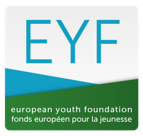 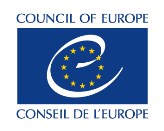 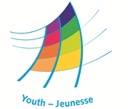 [Speaker Notes: Sur le site web, vous trouverez des informations supplémentaires, des directives, des ressources d'ONG et du Conseil de l'Europe, etc. Les décisions concernant les subventions du Comité de programmation de la jeunesse sont également rendues publiques sur le site web.]